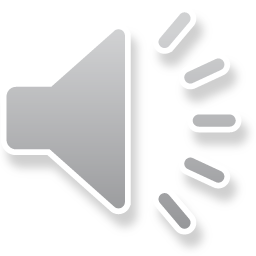 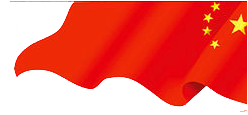 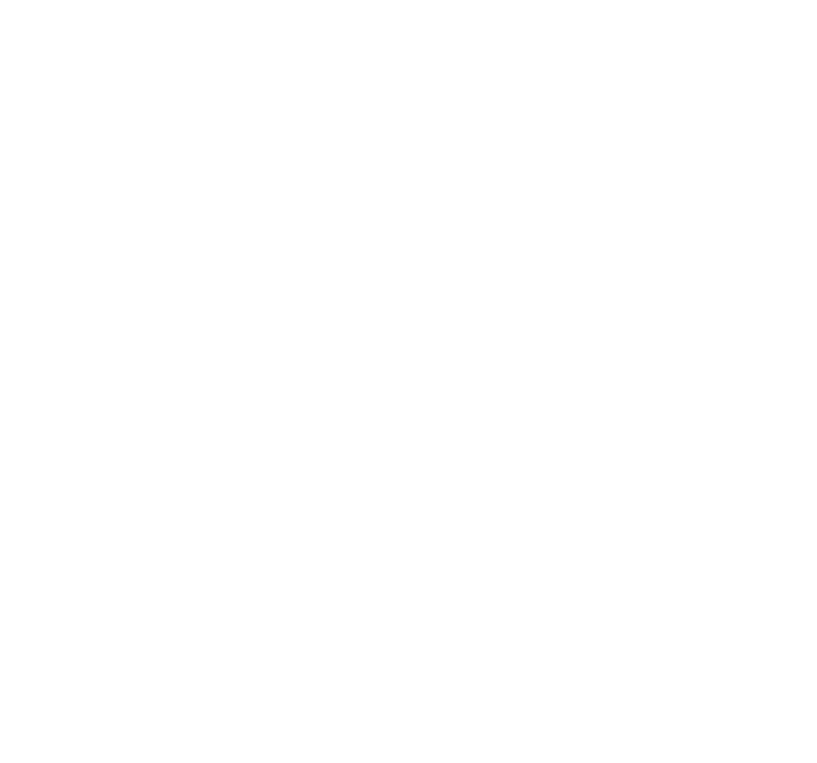 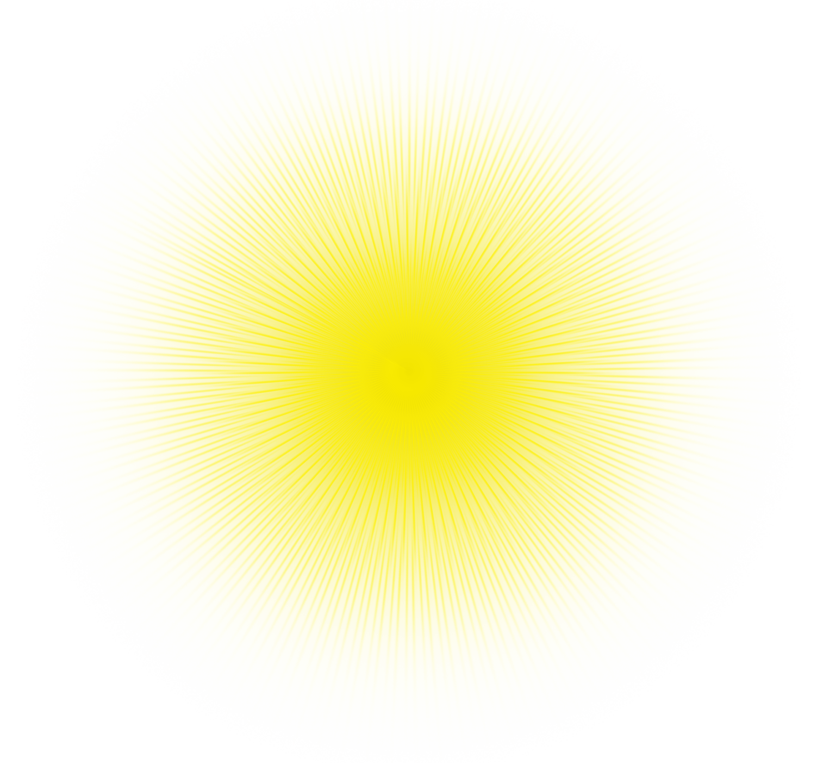 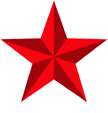 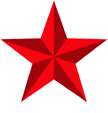 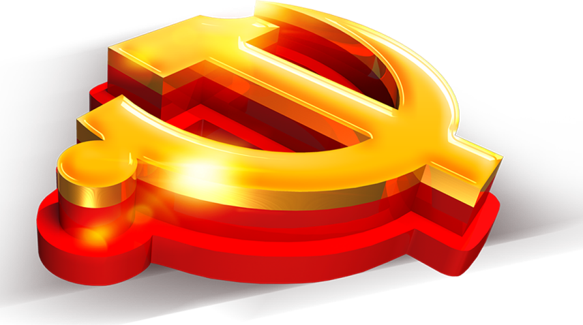 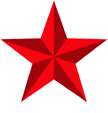 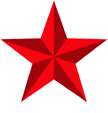 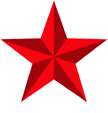 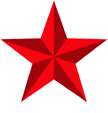 新时期共产党员的党性修养
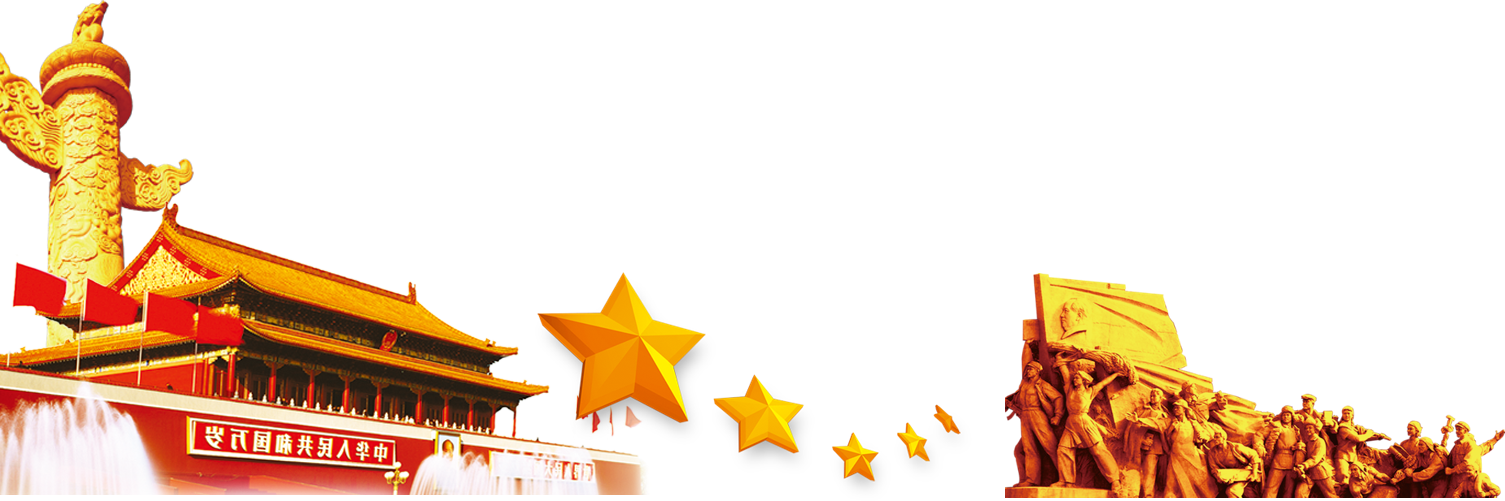 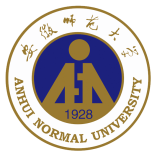 安徽师范大学党委组织部       季爱新
新时期共产党员的党性修养
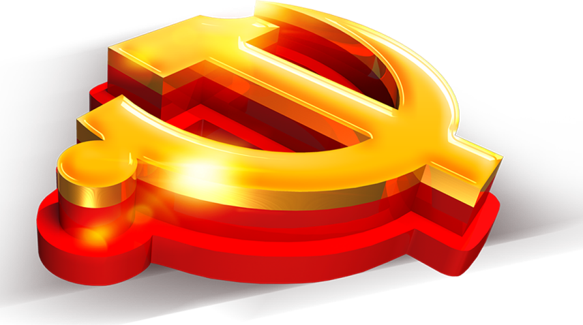 一、什么是党员的党性修养
习近平总书记指出：“一个党员的党性，不是随着党龄增长和职位提升而自然提高的，不加强修养和锤炼，党性不仅不会提高，而且反而会降低，甚至可能完全丧失”。还说“成为好干部，就要不断改造主观世界，加强党性修养，加强品格陶冶”。
新时期共产党员的党性修养
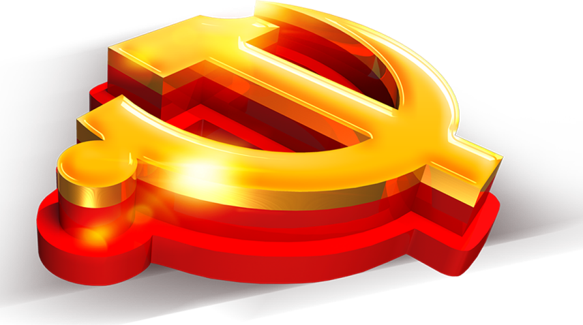 一、什么是党员的党性修养
谈党性修养，首先要谈党性修养的提出。中国原来没有党性修养这个词。我们经典作家虽然在著作中提到过修养，但没有与党性相组合，有的内容虽然有党性修养的含义，但没有明确提出这个概念。第一次全面、系统地提出并论述共产党员的党性修养问题的是刘少奇同志。
新时期共产党员的党性修养
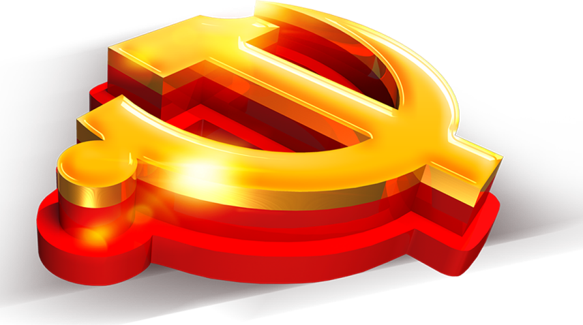 一、什么是党员的党性修养
1938年底，刘少奇同志的《论共产党员的修养》的发表，在我们党的思想史上具有重大意义，是党建理论和实践的丰富发展和重大创新：
新时期共产党员的党性修养
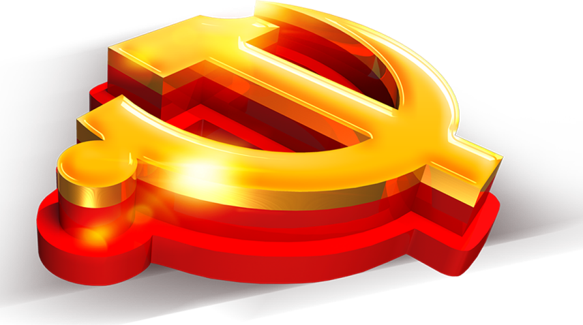 一、什么是党员的党性修养
第一，第一次比较系统全面的论述了党员修养这一命题，不仅提出了党建中的一个永恒的课题，而且对党员修养的内容、准则、途径等一系列问题也展开了充分的论述，对党的建设具有长远的指导意义。
新时期共产党员的党性修养
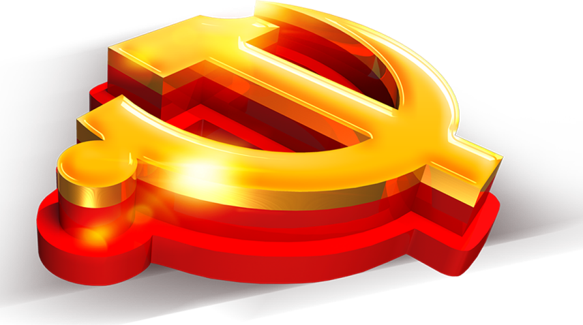 一、什么是党员的党性修养
第二，第一次强调建设真正的无产阶级政党必须发挥党员个人努力的作用，将党的建设变成党组织和党员双向配合互动的过程。
      第三，党性修养理论是马克思主义中国化的重要组成部分。
党性修养的楷模：周恩来
1、加强学习。抓住中心，宁精勿杂，宁专勿多；
2、努力工作，要有计划，有重点，有条理；
3、习作合一，要注意时间、空间和条件，使之配合适当，要注意检讨和整理，要有奉献和创造；
4、要与自己和他人的一切不正确的思想意识作原则上的坚决斗争；
5、适当发扬自己的长处，具体地纠正自己的短处；
6、永远不与群众隔离，向群众学习，并帮助他们。过集体生活，注意调研，遵守纪律；
7、健全自己身体，保持合理的规律生活，这是自我修养的物质基础。
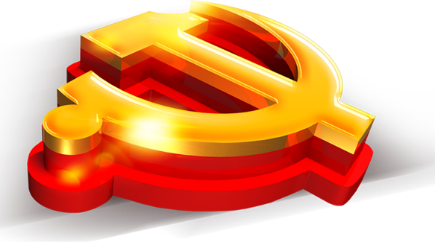 周恩来同志
《我的修养要则》
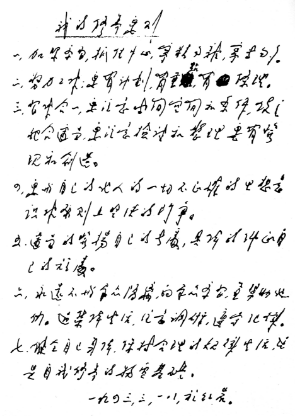 新时期共产党员的党性修养
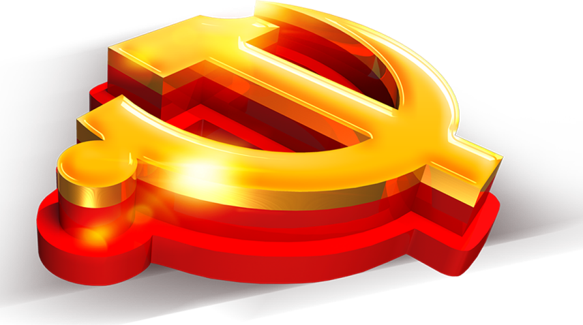 一、什么是党员的党性修养
习近平总书记在纪念周恩来同志诞辰120周年座谈会上的重要讲话中指出，“周恩来同志是不忘初心、坚守信仰的杰出楷模；是对党忠诚、维护大局的杰出楷模；是热爱人民、勤政为民的杰出楷模；是自我革命、永远奋斗的楷模；是勇于担当、鞠躬尽瘁的杰出楷模；是严于律己、清正廉洁的杰出楷模”。
新时期共产党员的党性修养
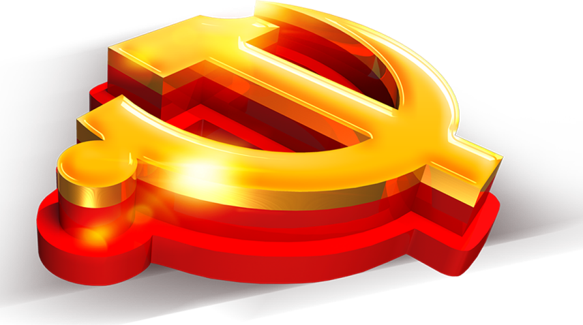 一、什么是党员的党性修养
修养的含义：修养，最初的意思是通过个人内心的反省，培养和锻造一种完善的人格。后来特指一个人通过对自我意识和行为的控制，达到品行上的提高和人格上的完善过程。再后来拓展到各个方面的锻造过程和所达到的境界。
新时期共产党员的党性修养
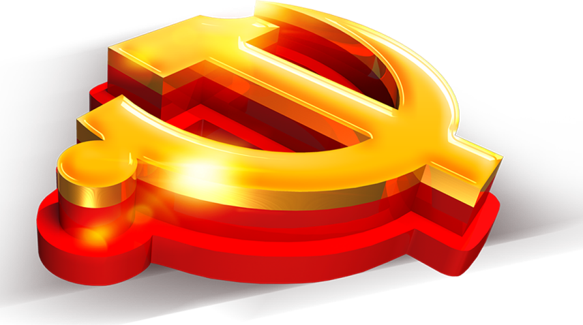 一、什么是党员的党性修养
修养强调的是个人的主观努力和个人内心的体验和领悟，方法包括克制、反省、静思、寡欲和觉悟等等。其表现则是平和，谦逊，讲究礼仪礼节，斯文，温和，安静，忍让、宽容。仁义礼智信，温良恭俭让。
新时期共产党员的党性修养
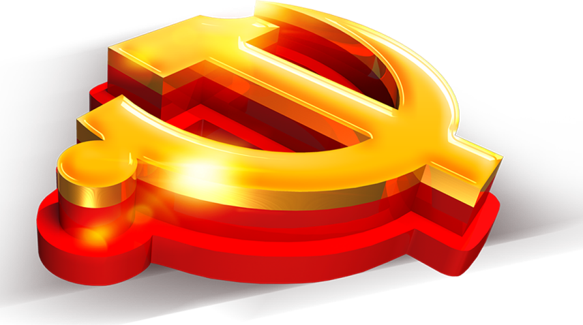 一、什么是党员的党性修养
党性，是外来词语。党性就是一个政党的本质属性，它来源于政党的阶级特性，但不直接等同于阶级特性，而是高于阶级特性，是阶级性最高和最集中的表现，是阶级性的聚集和升华。无产阶级是同社会化大生产紧密联系的阶级，在长期生产和斗争的过程中，形成了自己的特性，即先进性、革命性、组织纪律性、团结互助、坚韧彻底。
新时期共产党员的党性修养
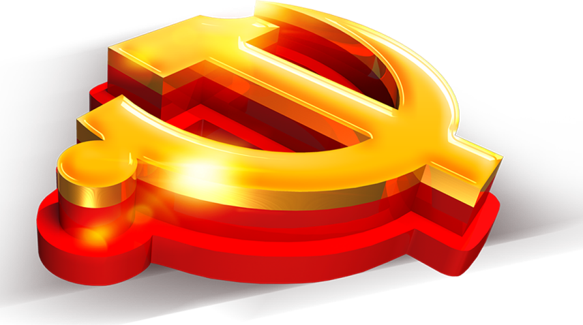 一、什么是党员的党性修养
党性要求体现于党的政治生活各方面，是党组织和党员言行的准则。包括：
坚定理想信念，坚决执行党的政治路线；
坚持实事求是的思想路线，坚持真理，修正错误；
贯彻执行民主集中制原则；
新时期共产党员的党性修养
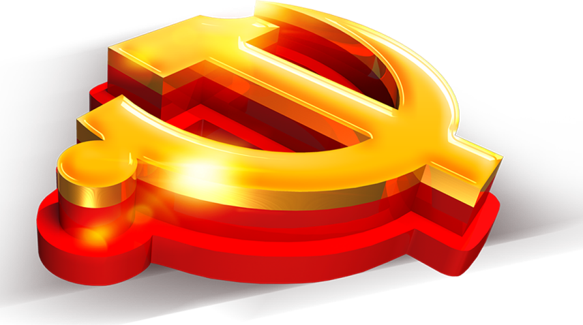 一、什么是党员的党性修养
维护党的团结统一，反对宗派主义和分裂势力；
坚持为人民服务的根本宗旨；坚持党的群众路线；
严守党的纪律规矩；保持清正廉的政治本色；
坚持开展批评和自我批评，勇于与一切不良现象作斗争；
对党忠诚，光明磊落，言行一致等等。
党性的错误理解：
就是将党性具体化为生活的细节
庸俗化
片面化
就是片面将党性狭隘的理解为“对党忠诚”和“组织观念”
党性是党员最本质的规定性。作为一个党员，和普通群众的根本区别就是在于他具有坚强的党性。而衡量一个党员优秀与否的重要标尺也是他党性的强弱。所以说，党性是党员的灵魂，是党员应该具备的根本素质。
新时期共产党员的党性修养
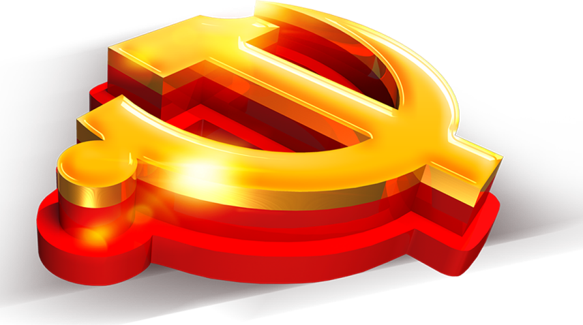 一、什么是党员的党性修养
党性修养简而言之就是党性加修养。刘少奇同志将党性修养定义为“党员本质的改造，就是用马克思主义的原理，用共产主义的优良作风做镜子来对照自己，改掉自身非马克思主义的成分”。
新时期共产党员的党性修养
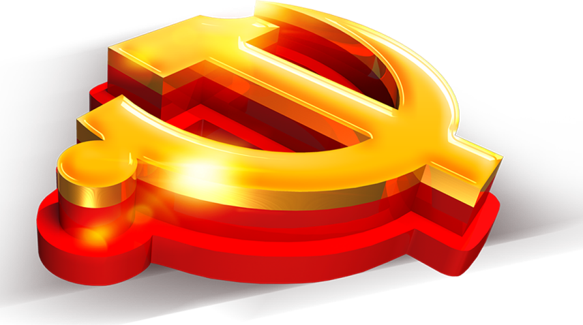 一、什么是党员的党性修养
作为工人阶级先锋战士的共产党员，通过组织培养和个人的努力，共同锻炼和培养党性的艰难历程，是党员自我教育、自我改造、自我完善的过程。“一个人要求进步，就必须下苦功夫，郑重其事地进行自我修养”。
新时期共产党员的党性修养
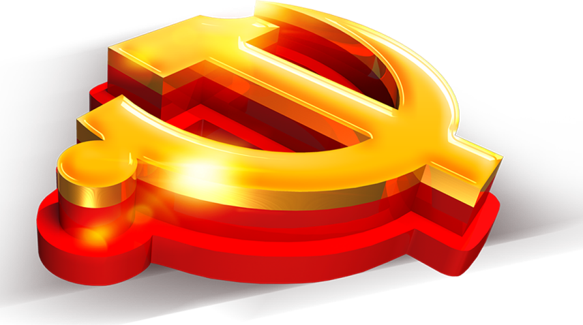 二、党性修养的主要内容
（一）政治修养（关键）。解决党员认识社会的立场、观点、方法，坚定理想信念的问题。
（二）理论修养（基石）。理论修养解决政治觉悟由自发到自觉的问题。政治上的坚定来源于理论上的清醒。
新时期共产党员的党性修养
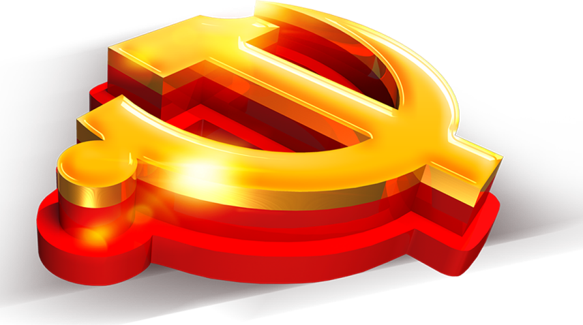 二、党性修养的主要内容
（三）文化修养（必要条件）。涉及科学知识修养、艺术修养和哲学修养等方面。
（四）道德修养（核心）。解决个人与社会、个人与集体、个人与他人的关系问题，核心问题在于解决好公私关系以及与人相处的问题。
新时期共产党员的党性修养
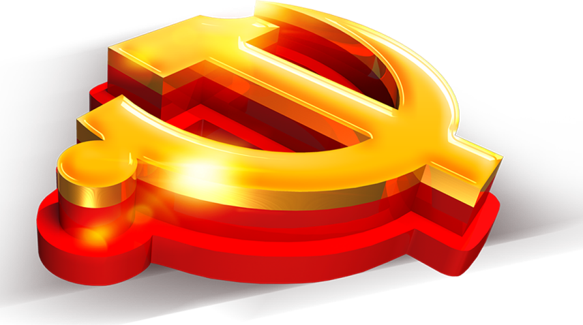 二、党性修养的主要内容
（五）纪律修养（保证）。解决共产党员立身处事和发挥作用的规范问题。
（六）作风修养（体现）。解决共产党员工作方法和工作艺术等问题。
新时期共产党员的党性修养
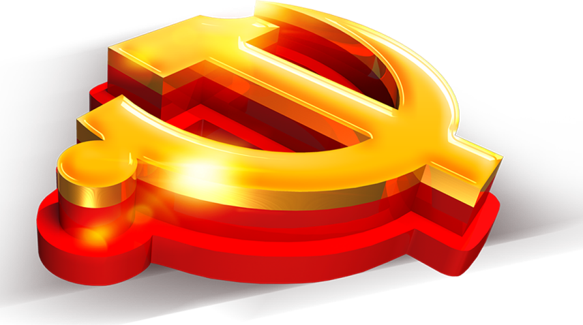 三、如何加强党性修养
1、在学习求知中提高（第一途径）
读理论经典：是源头、是标准，具有开创新、奠基性、权威性和代表性。
学党的文件：是党的集体精神的体现，最能反映党的意志和要求。
写自身体会：有效率的学习一定是有思考的学习，只有思考才能学有所得。
新时期共产党员的党性修养
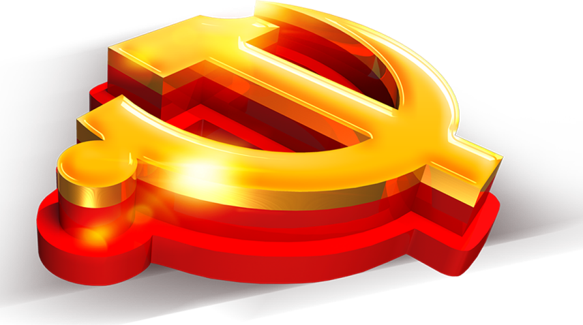 三、如何加强党性修养
2、在投身实践中锻造（根本途径）
认真履职：恪尽职守，做好本职工作
敢于担当：平常时候看得出来，关键时刻站得出来，危急关头豁得出来
廉洁自律：自重、自省、自警、自励；慎初、慎微、慎独、慎友
廉洁自律：四自、四慎
自重
自省
自警
自励
慎初
慎独
慎友
慎微
新时期共产党员的党性修养
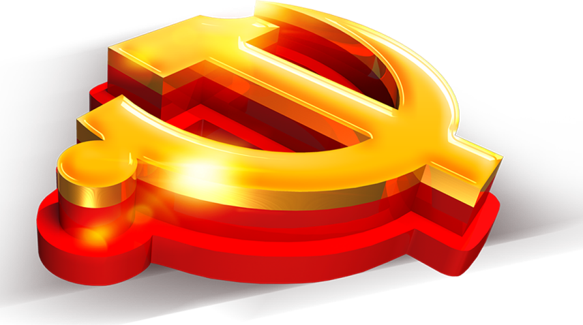 三、如何加强党性修养
3、在党内生活中养成（特殊途径）
遵守党内政治生活准则：十一届五中全会通过的老准则和十八届六中全会通过的新准则
执行党内组织生活制度：三会一课制度、组织生活会、主题党日、民主评议党员
贯彻民主集中制：党章规定六条基本的原则，其中最重要的是“四个服从”
新时期共产党员的党性修养
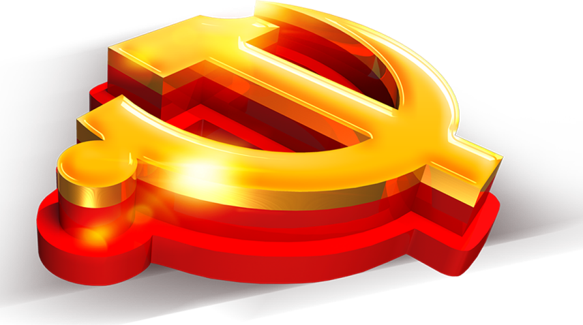 三、如何加强党性修养
对于共产党员来说，党性是立身、立业、立言、立德的基石。党员不断加强党性修养，是我们党区别于其他政党的鲜明标志，也是全面从严治党的必然要求。加强党员的党性锻炼和党性修养，才能不断增强党自我净化、自我完善、自我革新、自我提高的能力，始终保持党的先进性和纯洁性。
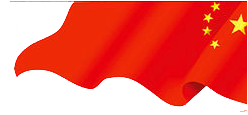 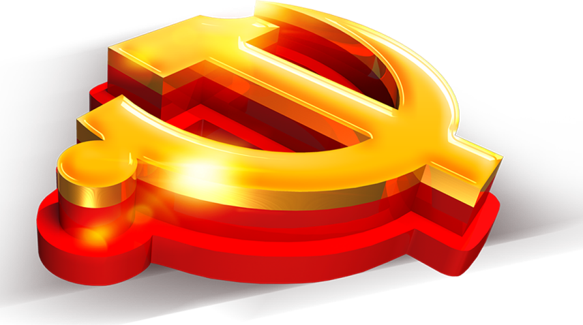 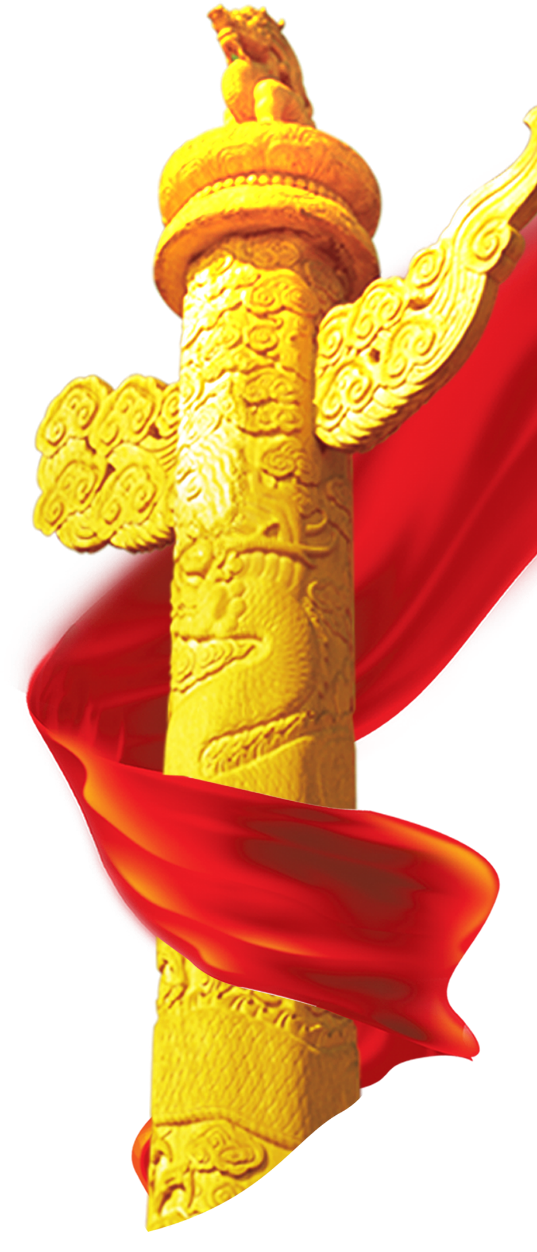 谢谢大家！